Proposal for RFI,RFP & RFQ into the System
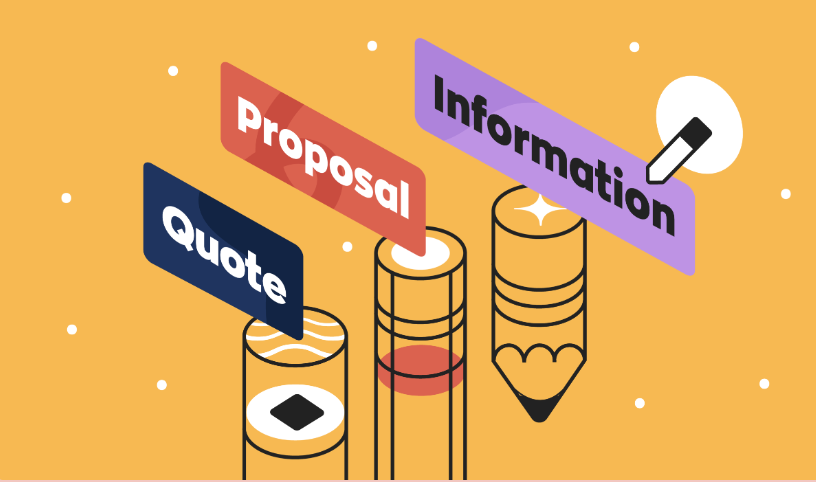 RFI Issued By User Dept.
RFP Received By Purchaser
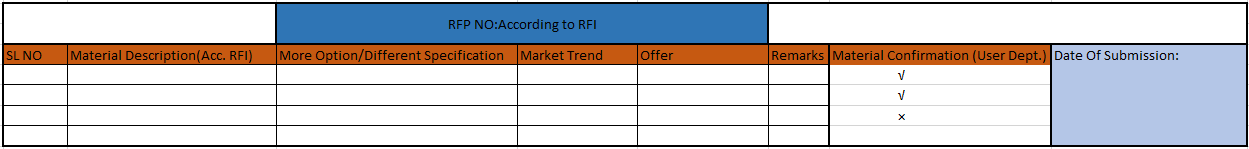 Quotation
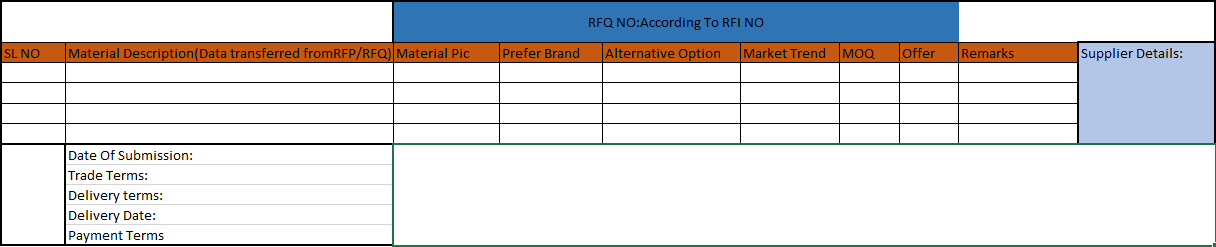 Comparative analysis with approval
PI  (RFI No will use as PI NO)
All Approved Data Will Transfer To PI